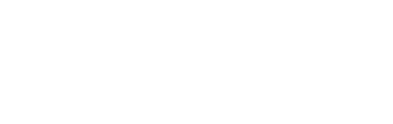 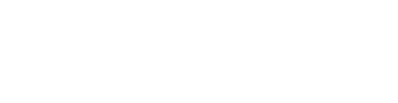 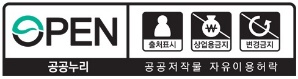 대학생 청소년교육지원장학금 사업
오프라인 안내 참고자료
학습내용
01
02
03
04
05
06
07
사업개요
활동신청 및 선발
지원내용 및 의무사항
활동 및 출근부 작성
멘토링 Tip
주의사항
자주 묻는 질문(FAQ)
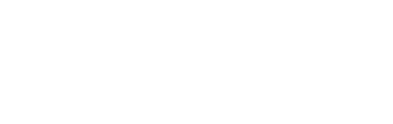 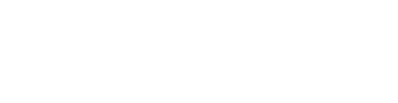 01
사업개요
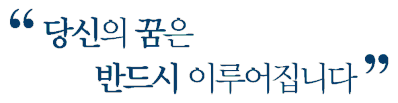 사업개요
대학생이 멘토링 활동을 희망하는 초중등학교 학생들에게 교과보충과 상담(학교생활·교우관계·진로 등) 활동을 수행하고, 그 대가로 장학금을 지급하는 사업
사업 소개
사업 목적
(대학생) 대학생들의 지식과 경험을 나누는 가치 있는 근로 기회 제공
(청소년) 멘토링 지원을 통한 균등한 교육기회 제공으로 교육격차 해소에 기여
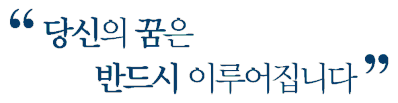 사업개요
참여대학 재학생 중 아래의 조건을 충족한 학생
신청 대상
제외 대상자
• (자격기준) ➊ 대한민국 국적 소지, ➋ 지원대상 대학의 재학생(휴학생, 시간제 등록생 등 제외)
   ➌「아동‧청소년의 성보호에 관한 법률」등 관련 결격사유에 해당하지 않는 자
• (성적기준) 성적기준 C0(70점/100점 만점) 이상을 충족하는 자
※ 학칙 등에 따라 징계 중인 경우 해당기간 내 사업참여 불가, 대학 내 자체선발기준 수립 필수
※ 대학의 추천에 따라 한국장학재단에서 승인하는 경우 재학 중 1회에 한해 성적기준 적용 완화
   (교‧사대생 등 대학생 튜터링 사업 승인이력 포함)
⦁ 대한민국 국적으로 외국대학에 재학 중인 대학생
⦁ 휴학생, 졸업생, 자퇴생, 대학원생, 조기취업자*, 산업체 위탁생, 시간제 등록생, 평생교육시설 등록생
 * 조기취업자: 재직증명서 및 4대보험 가입내역이 확인되는 경우(단, 일용직, 아르바이트, 체험형 
   인턴은 조기취업자에 해당하지 않음)
 ※  신청 이후 학적 변동이 있을 경우 변동 당일의 활동까지만 인정
   -  단, 다음 학기 휴학을 위해 미리 휴학을 신청한 경우, 재학(이수)학기까지 활동 인정
 ※ 졸업 유예자, 초과학기 등록자 등 멘토로 선발될 수 있는 ‘재학생’ 여부의 판단은 해당 대학의 학칙
    등 자체 학사운영에 따름
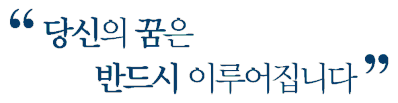 사업개요
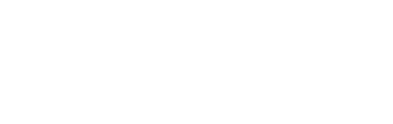 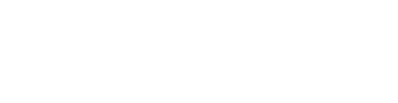 02
활동신청 및 선발
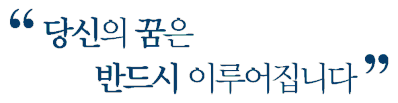 활동신청 및 선발
대학 발굴형(A형)
: 대학과 연계 및 협약을 통해 발굴한 기관 또는 수요조사시스템을 통해 멘토 수요를
  등록한 기관에 배정
신청 유형
참고사항
멘토 발굴형(B형)
: 선발된 학생이 희망하는 기관을 방문하여 활동기관 담당자와 멘토링 관련 내용 
  협의 후 멘토링 활동 진행
활동 가능 기관은 전국 초·중·고교,  아동권리보장원(www.icareinfo.go.kr),  학교 밖 청소년지원센터,
사회복지자원봉사인증관리 VMS(www.vms.or.kr), 1365 자원봉사포털(www.1365.go.kr) 에 등록된 시설, 
청소년방과후아카데미 운영시설(한국청소년활동진흥원 인증), 한국장학재단으로 제한 
수요조사시스템 외의 사업 참여를 희망하는 신규 활동기관에 대해서는 멘토가 대학으로 기관등록 신청서를 제출하고, 기관 등록이 이루어진 뒤 멘토 배정 가능
반드시 대학 담당자의 승인을 얻은 후, 기관 매칭이 이루어져야 활동 가능함
멘토와 활동기관 및 근로지 담당자가 가족관계 등의 이해관계가 있을 경우, 대학에 신고하여 대학은 즉시 멘토링을 중단하고 다른 활동기관 및 근로지에서 멘토링 활동을 수행할 수 있도록 조치
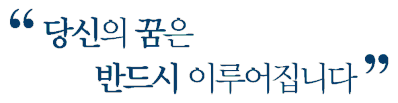 활동신청 및 선발
홈페이지
:  한국장학재단 홈페이지(www.kosaf.go.kr) 로그인 →  [인재육성] 탭 클릭 → [대학생 지식멘토링]
    – [대학생 청소년교육지원사업] 메뉴 클릭 → [사업 신청] 메뉴 클릭
사업신청 방법
신청 및 선발 절차
모바일
:  한국장학재단 모바일 로그인 → [인재육성] 탭 클릭 → [대학생 지식 멘토링] – [대학생 청소년   
   교육지원사업] 메뉴 클릭  → [사업 신청] 메뉴 클릭
학생 신청
(멘토)
시간표 입력
(멘토)
대학 추천
(대학)
멘토 수요신청
(기관)
>
>
>
>
업무스케줄 등록 및 멘토링 활동
(멘토)
멘토 배정 확인
(기관)
멘토 배정
(대학)
희망근로지 신청
(멘토)
>
>
>
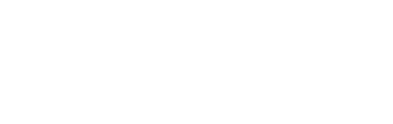 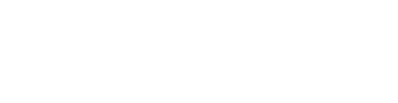 03
지원내용 및 의무사항
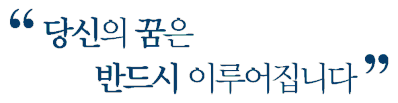 지원내용 및 의무사항
시간당 급여(11,150원)
활동확인서 발급(사회봉사시간 인정 불가)
업무스케줄 등록
온라인 출근부 작성
(활동 즉시 본인 입력)
기관 관리자에게 사업 소개 및 대학 공지,
출근부 승인 관련 내용 안내
지원내용
활동시간 제한
의무사항
※ 연 10시간 미만의 활동에 대해서는 원칙적으로 장학금을 지급하지 않으나, 멘티 및 활동기관의 부득이한 
   사정으로 멘토링 활동이 중단된 경우 예외 지급 가능(멘토 사유로 인한 중도포기는 인정하지 않음)
※ 활동 제한시간은 대학마다 상이함
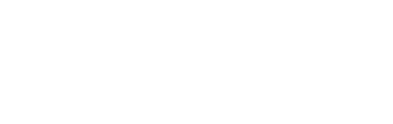 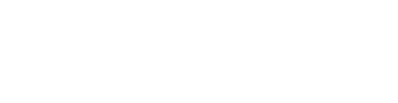 04
활동 및 출근부 작성
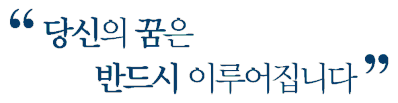 활동 및 출근부 작성
(활동 내용) 초중등학교 학생을 대상으로 국어 ·영어 ·수학 등 학습 보충(학교생활 ·교우관계 ·진로 등) 및 피드백 등 지원
  ※ 이외에 초중등학교(기관)·대학·멘토가 멘티에게 필요한 활동이라고 동의한 경우 활동으로 인정. 단, 활동기관 업무보조(단순
      노무) 등의 활동은 인정하지 않음
• (운영방식) 대면 멘토링 또는  활동기관·대학 및 멘토 등 협의를 통해 대면·비대면 블렌디드 수업 등 가능
  - 비대면 멘토링은 실시간 쌍방향 지도를 원칙으로 하고, 멘토링 활동 등 증빙 필요
  - 비대면 멘토링 시 시작시간, 종료시간을 포함한 화면 캡처본 등 실제 활동 여부 및 시간을 증빙할 수 있는 자료를
     출근부 등록 시 증빙자료로 업로드 필요
    ※ 활용 프로그램: 줌(Zoom). 스카이프(skype), 행아웃(meet),  네이버밴드 라이브, 카카오톡 페이스톡
활동내용
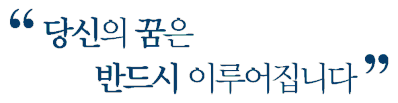 활동 및 출근부 작성
시간표 입력
대학 추천
기관 배정
배정 멘토 확인
>
>
>
출근부 작성 절차
출근부 작성
>
출근부 작성
멘토링 활동
온라인 사전교육
이수
업무스케줄 등록
>
>
>
온라인 사전교육(총 6차시)을 반드시 이수하여야 출근부 작성 가능
온라인 사전교육은 시간표 입력, 업무스케줄 등록, 기관배정까지 완료되어야 이수 가능
활동기관 담당자에게 출근부 승인 관련 안내 필수
매월 활동 종료 후 출근부 최종 승인(대학제출) 필수
시스템 관련 안내 매뉴얼 참고(기관포털 공지사항 확인)
출근부는 재단 홈페이지 또는 출근부 앱을 통해 반드시 멘토 본인이 활동 후 즉시 직접 입력
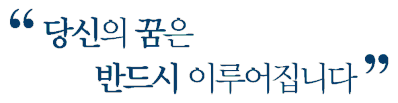 활동 및 출근부 작성
부정근로 유형 및 제재
허위 서류제출자 제한
※  공공재정환수법(’20. 1. 1.) 이전 부정근로, 행정오류 등으로 장학금이 지급된 경우 공공재정환수 대상이므로 이자 및 제재부가금 등 부과 가능
장학금 지급 전 발견 시 : 사업 참여 중지, 장학금 미지급 및 발견일로부터 2년 간 사업 참여 제한
장학금 지급 후 발견 시 : 사업 참여 중지, 장학금 환수 및 발견일로부터 2년 간 사업 참여 제한
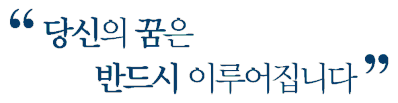 활동 및 출근부 작성
대학 선발(대학추천 및 활동기관 배정) 이전의 활동에 대해 인정 불가
멘토가 ‘온라인 사전교육’을 이수하지 않으면 출근부 입력 불가
일시적인 휴강, 공결 등으로 인하여 발생된 시간에 이루어진 활동은 그 시간이 학업시간표와 중복되어
인정되지 않음
멘토의 학적이 변동될 경우, 변동 당일의 활동까지만 인정됨
  ※  단, 다음 학기 휴학을 위해 미리 휴학을 신청한 경우, 재학(이수)학기까지 활동 인정
대학에서 지정한 학기당 최대활동시간을 초과하는 활동내용은 인정되지 않음
멘토링 활동의 대가로 장학금이 지급되므로 봉사활동 시간으로 중복 인정 불가
 출·퇴근 시 이동시간은 멘토링 활동으로 인정되지 않음
 ※  활동도우미에 한하여 출장에 대한 증빙서류가 있을 경우 예외 인정
타 대학생 근로장학금 사업 간 중복 참여 불가
대학생 청소년교육지원장학금 사업 참여 학생은 국가근로장학금 및 다문화·탈북학생 멘토링 사업에
중복참여 불가
유의사항
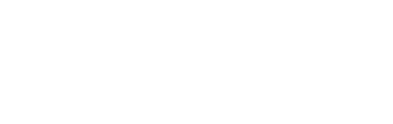 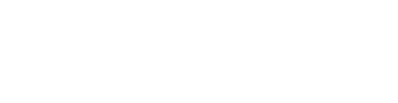 05
멘토링 Tip
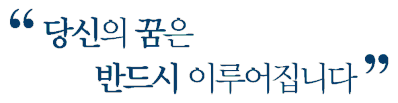 멘토링 Tip
멘토 성장계획수립
사전준비(계획수립)
나의 역량을 진단하고 나의 꿈(목표)을 향한 계획을 수립

·  나는 현재 어떤 상태이고 싶은가(역량, 장/단점)?
·  나는 무엇이 되고 싶은가?
·  이를 위해 무엇을 해야 하는가?
·  멘토링은 꿈을 이루는 과정에서 어떤 의미가 있는가?
·  나는 이번 멘토링 활동을 통해 무엇을 얻을 것인가?
·  이를 얻기 위해서는 어떻게 해야 하는가?
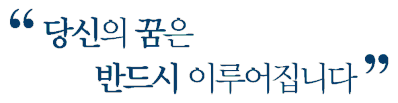 멘토링 Tip
멘티 성장계획수립
사전준비(계획수립)
멘티와 함께 유익한 맞춤형 멘토링이 되도록 계획

·  여건이 허락되는 한 멘티 및 활동기관 담당자와 대화를 많이 하여 멘티가 필요한 것이 무엇인지 파악한다.
·  멘토링 활동이 끝난 후, 달성하고자 하는 목표를 함께 설정해 본다.
·  목표를 달성하기 위하여 수행할 멘토링 활동에 대해 내용, 활동 수단 등을 구체적으로 계획한다.
·  멘티와 활동을 위한 규칙(상호간 약속)을 수립한다.
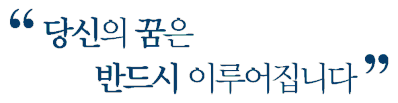 멘토링 Tip
활동내용 자가점검
멘토링 실시
멘토링 활동
계획 대비 실천 현황 및 역량 향상 정도를 끊임없이 체크

·  멘토링 후 잘하고 있는 점, 개선해야 하는 점 등을 각 멘토 역량별로 끊임없이 검토한다.
철저히 준비하고, 멘티와 진심으로 친해지며, 성실히 멘토링을 수행

·  하루 전 : 멘토링을 할 내용, 준비물 등 체크
·  시작 10분 전 : ice breaking(관심사, 학교생활 이야기 등) 
·  학습 : 이전시간 내용 복습 → 오늘의 목표 설정 및 흥미유발 → 학습 및 멘토링 → 내용정리 및 차주 계획
·  점검 : 멘토링 수준은 적절한지 등을 점검, 보완 및 개선
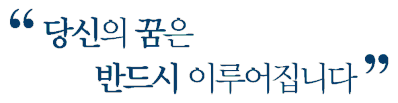 멘토링 Tip
활동 마무리
마무리
목표 달성 여부 확인, 현재 평가, 새로운 목표 설정, 멘티와 소감 나누기 등을 통해
 멘토링 마무리

·  목표점검 : 멘티와 합의한 목표는 무엇이며, 어느 정도 달성하였는가?
·  현재평가 : 멘토링 활동 초기 대비 성취현황 및 잘하고 있는 점, 발전된 점, 보충해야 할 점 등을 점검
·  새로운 목표설정 : 멘티의 중장기 목표 설정, 목표달성 방법 연구, 활동 종료 후 멘티와의 관계 설정
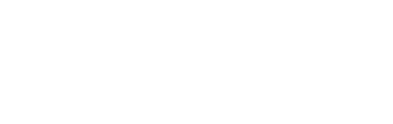 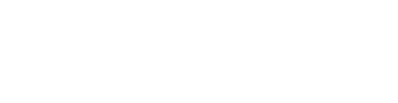 06
주의사항
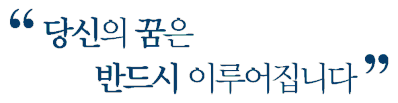 주의사항
대학 선발(대학추천 및 기관 배정) 이전의 활동에 대해 인정 불가
대학생 청소년교육지원장학금 사업은 교내장학금 등과 중복수혜 가능하나, 활동시간의 중복이 없어야 함
대학생 청소년교육지원장학금 사업 참여 학생은 국가근로장학금 및 다문화 · 탈북학생 멘토링 사업과
중복참여 불가
대학생 청소년교육지원장학금 사업은 활동기관과 같은 기관에서 금전적 지원 또는 사회봉사인증 등을 받으며
활동할 수 없음(이중수혜 불가)
주의사항
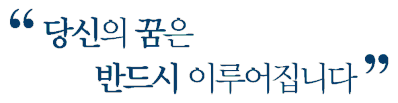 주의사항
멘토의 신청내용 및 제출서류가 허위로 확인될 경우, 정학 · 퇴학 등 학사징계를 받은 경우, 자퇴 · 제적 등
학생 신분을 상실한 경우, 부정근로 내역이 적발된 경우 멘토의 자격 박탈 가능
선발된 모든 멘토는 활동 시작 전 반드시 활동기관 담당자에게 사업소개 자료, 매뉴얼 등을 참고하여
사업 관련 안내를 해 주어야 함
부득이하게 기한 내 출근부 입력을 못하였거나 수정이 필요할 때, 활동기관 담당자에게 입력 및 수정 요청
대학생 청소년교육지원장학금 사업은 참여 대학별로 운영 방법 및 기간, 시간 등이 상이함. 따라서 소속대학의
자체 운영 기준을 꼭 확인하여 활동에 불이익이 없도록 할 것
주의사항
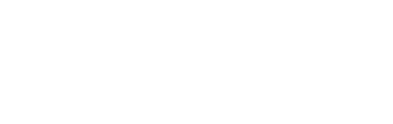 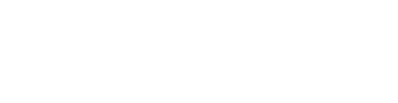 07
자주 묻는 질문(FAQ)
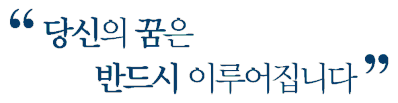 자주 묻는 질문(FAQ)
Q
2023년도 대학생 청소년교육지원장학금 사업
일정이 어떻게 되나요?
사업 일정
활동 가능 기관 찾기
A
활동기간은 2023년 3월 ~ 2024년 2월(12개월) 입니다.
단, 대학별 활동시간과 기간이 상이하므로, 반드시 소속대학의
공지를 확인해주시기 바랍니다.
Q
활동 가능한 기관은 어떻게 찾을 수 있나요?
활동가능기관 중 멘토 수요 신청한 기관은 희망근로지 신청 시 확인가능합니다.  또한,
대학생 청소년교육지원장학금 사업 커뮤니티 (http://cafe.naver.com/hellodcg) ‘활동참고자료’ 게시판의 ‘활동가능 근로기관 찾기 매뉴얼’ 을 참고해주시기 바랍니다.
 ※ 희망근로지 신청 경로: 재단홈페이지(www.kosaf.go.kr) > 인재육성> 대학생지식멘토링> 대학생 청소년교육
   지원사업> 희망근로지 신청
A
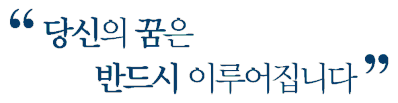 자주 묻는 질문(FAQ)
Q
활동 중 활동기관을 변경할 수 있나요?
기관 변경
성적기준
A
부득이한 사유로 근로기관을 변경해야 할 경우, 기관 및 소속대학
담당자와의 협의 하에 변경 가능합니다.
Q
사업참여 시 별도의 성적기준이 있나요?
대학생 멘토의 경우 초중등학교에 배정될 멘토는 성적기준 C0(70점/100점 만점) 이상 충족해야합니다.
 (단, 신입생, 편입생, 재입학생의 경우 첫 학기에 한해 성적기준 적용을 받지 않습니다.)
A
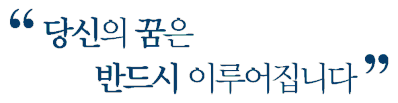 자주 묻는 질문(FAQ)
Q
Q
학기 중 학적변동이 있을 경우
장학금을 지급받을 수 있나요?
장학금 지급 일자는 언제인가요?
장학금 지급일
A
A
신청 당시 재학생이면 활동이 가능하나, 학기 중 학적 변동
(휴학, 졸업 등)이 있을 경우 변동일자까지의 활동에 대해서만
장학금이 지급됩니다.
참여대학별 장학금의 지급 일자는 상이합니다. 또한, 기관에서 활동하는 모든 멘토의
출근부가 제출되고 대학의 승인이 이루어진 후 장학금 지급이 가능하므로, 대학의
일정에 맞추어 출근부 제출이 잘 될 수 있도록 기관 담당자에게 안내해주시기 바랍니다.
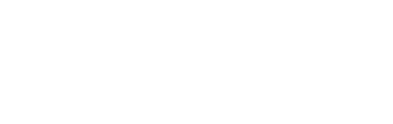 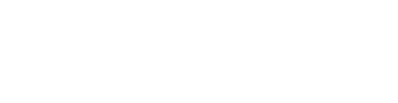 감사합니다
한국장학재단 청년취업장학부 근로장학팀
연락처 : 1599-2290
메일주소 : kormentoring@kosaf.go.kr
커뮤니티 : http://cafe.naver.com/hellodcg
홈페이지 : http://www.kosaf.go.kr